- SUMMARY -
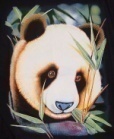 INFN-LNF - SPAS
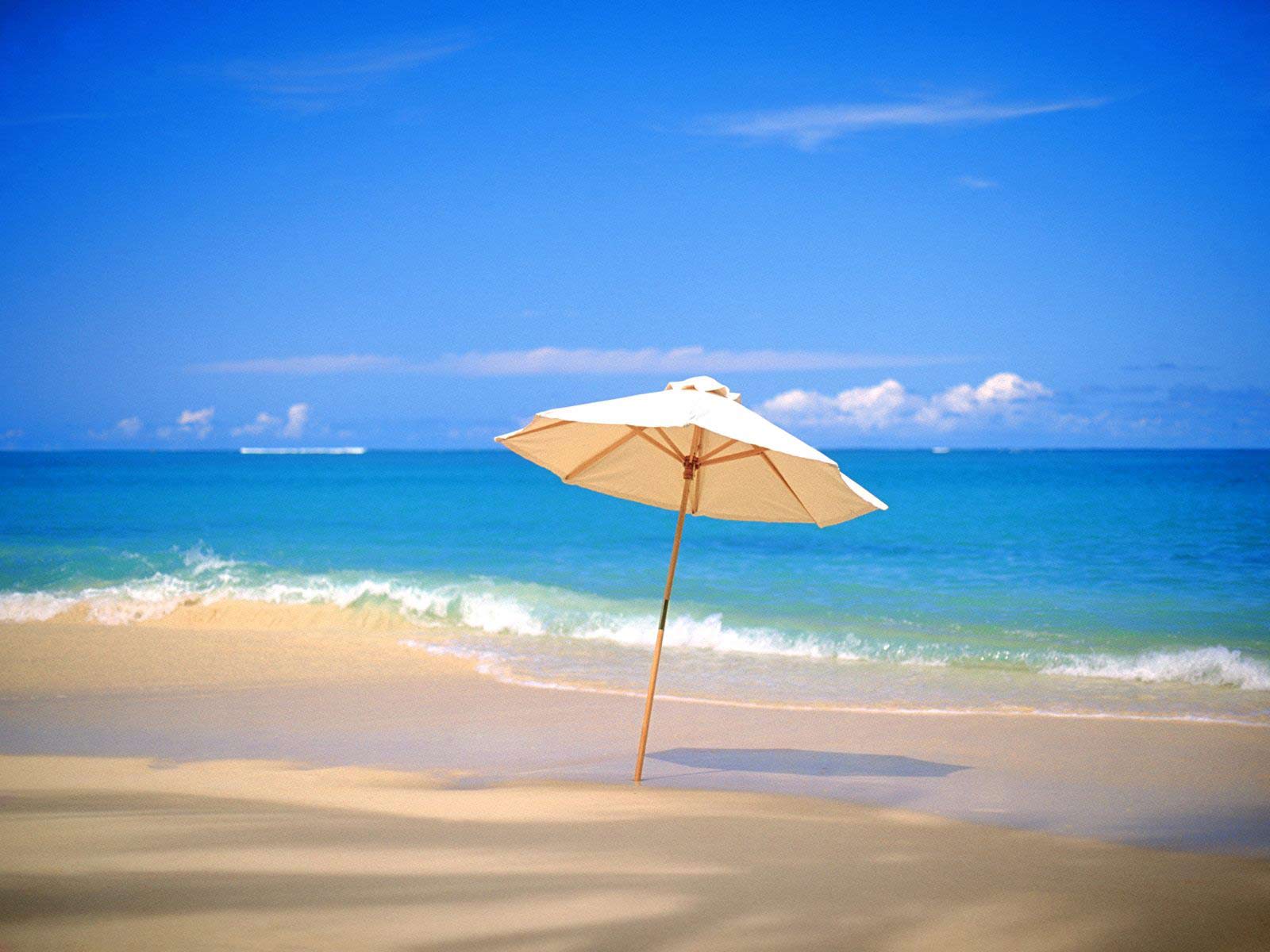 NEWS FROM:
 “CENTRAL SUPPORT FRAME” -
NEWS FROM
 “STRAW-TUBES TRACKER” -
- “NEXT STEPS” -
Julich - September 2009 - D.Orecchini
- CENTRAL SUPPORT FRAME -
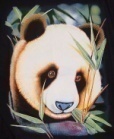 INFN-LNF - SPAS
The “Central Support Frame”  prototype is going to be realized in  
               INFN Turin workshop. 

- The start of construction has been planned within september.
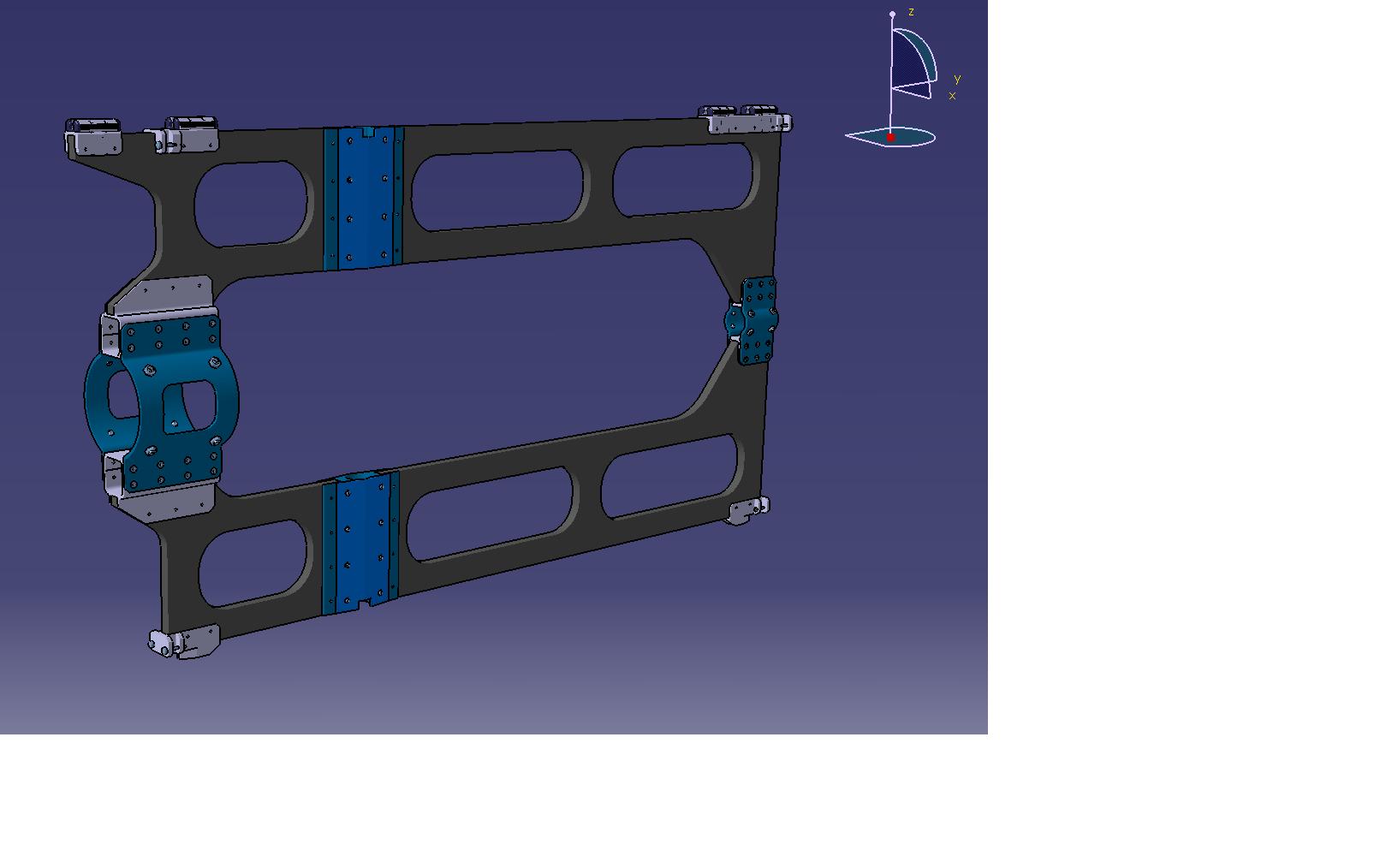 1
Julich - September 2009 - D.Orecchini
- CENTRAL SUPPORT FRAME -
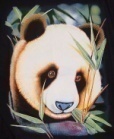 INFN-LNF - SPAS
- THE CONSTRUCTION DRAWINGS  HAS BEEN DEVELOPED IN FRASCATI -
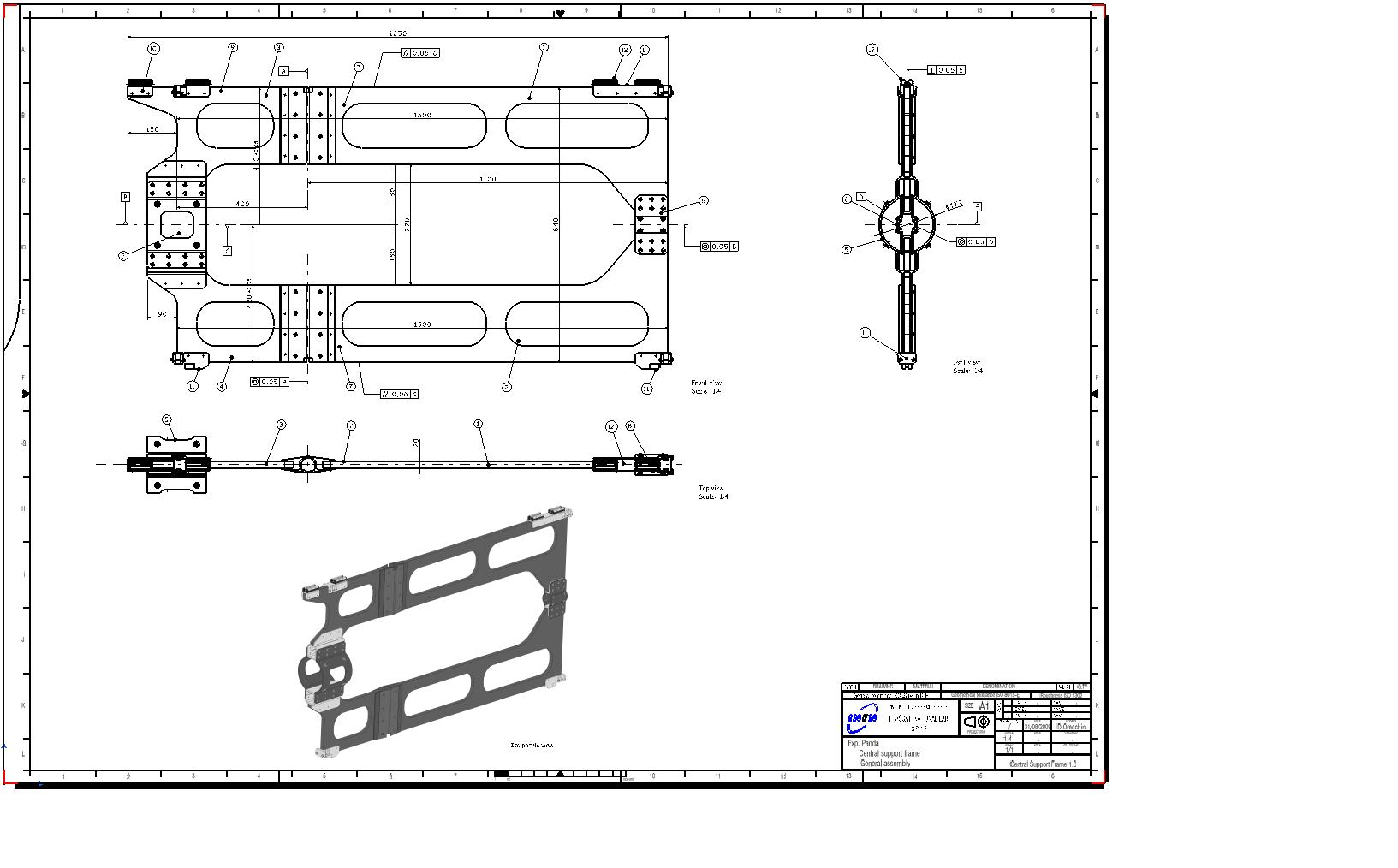 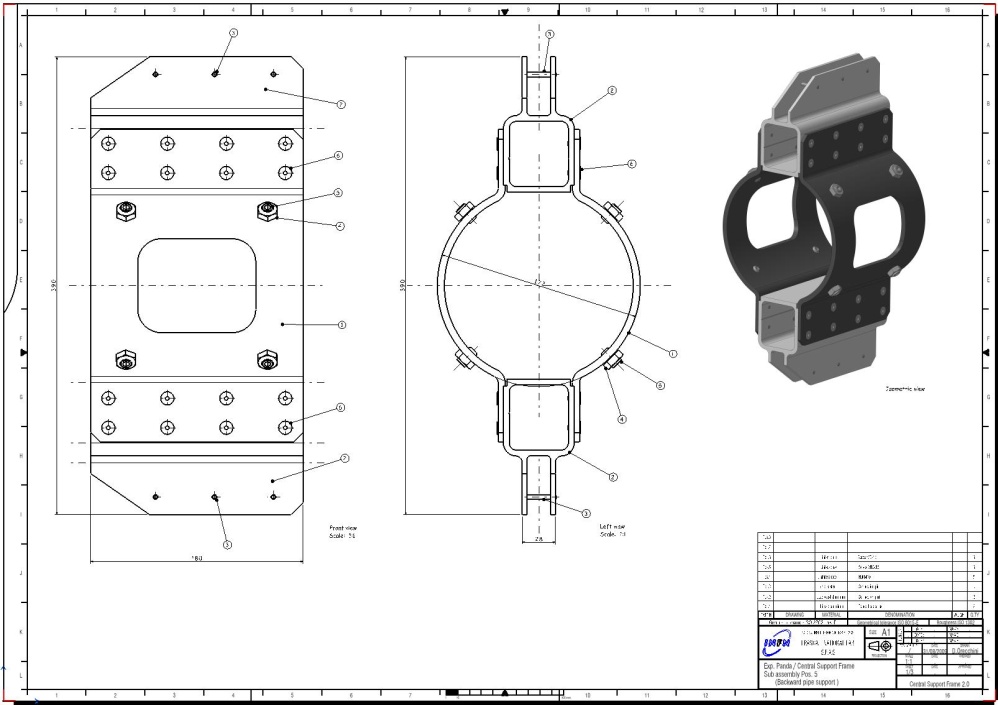 Details:
- Backward pipe support-
- Assembly -
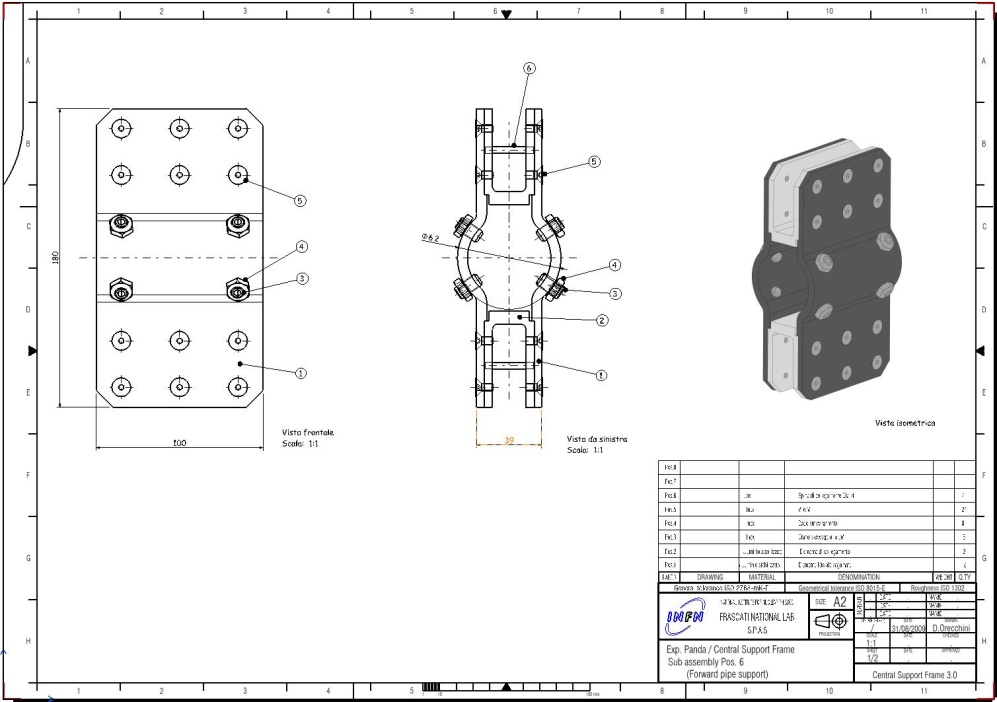 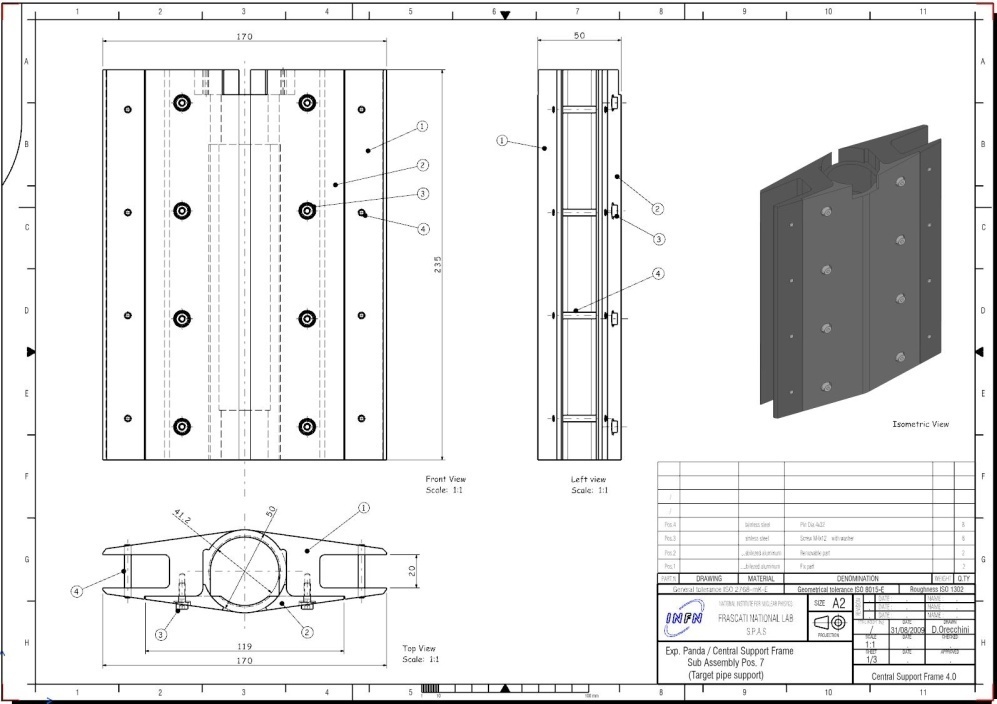 Details:
- Forward pipe support-
Details:
 Target pipe support -
2
Julich - September 2009 - D.Orecchini
- CENTRAL SUPPORT FRAME -
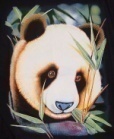 INFN-LNF - SPAS
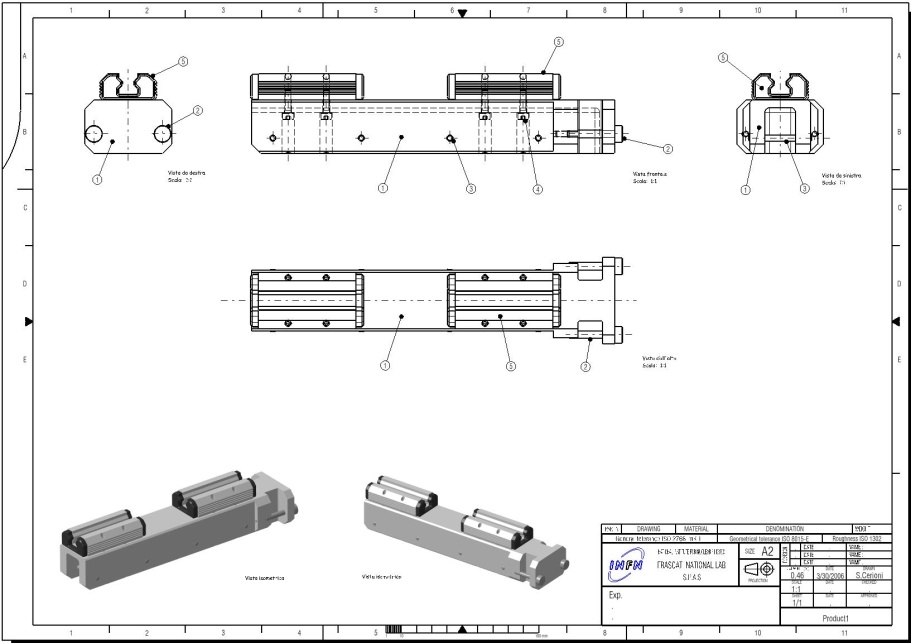 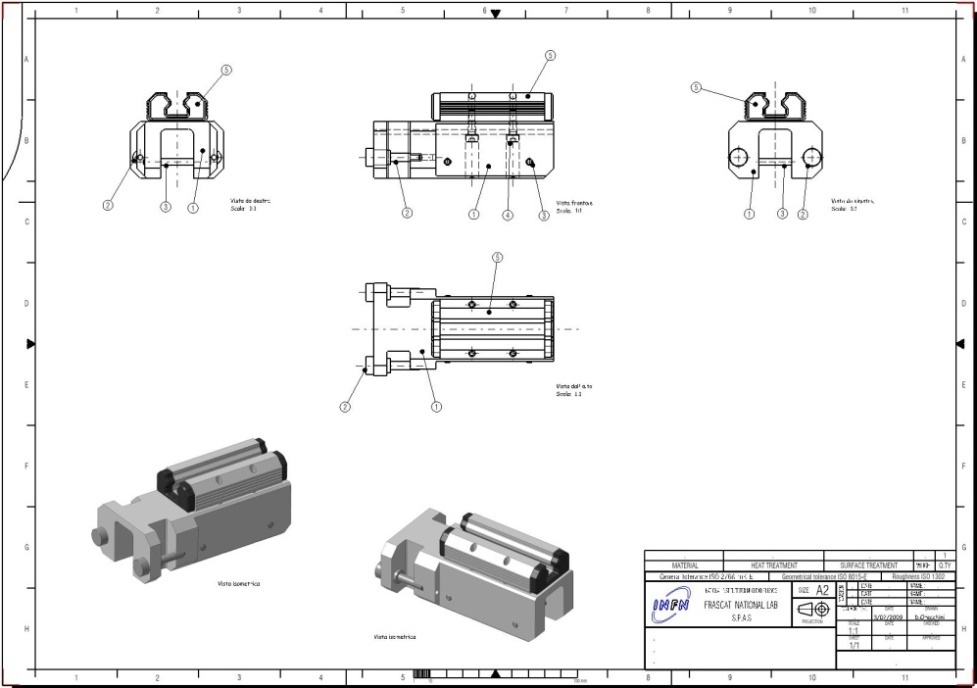 Details:
- Backward skate support-
Details:
- Forward skate support-
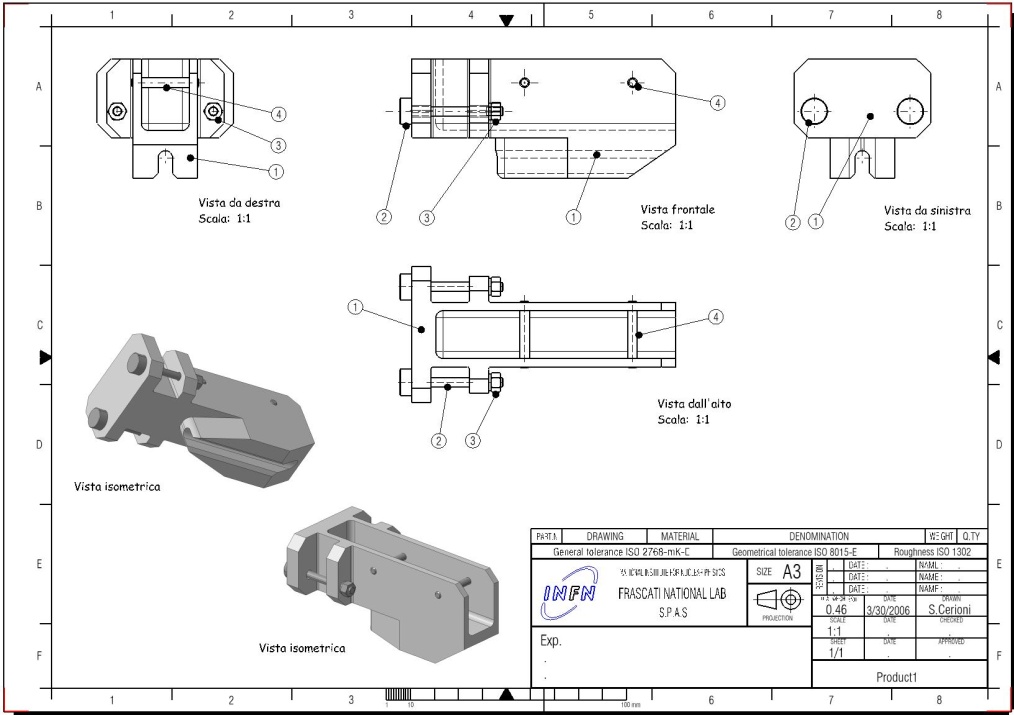 Details:
- Lower guide elements -
3
Julich - September 2009 - D.Orecchini
- CENTRAL SUPPORT FRAME -
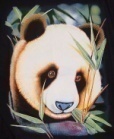 INFN-LNF - SPAS
- CENTRAL  SUPPORT  FRAME  GEOMETRY -
An update , probably , will be  done to the Frame geometry.
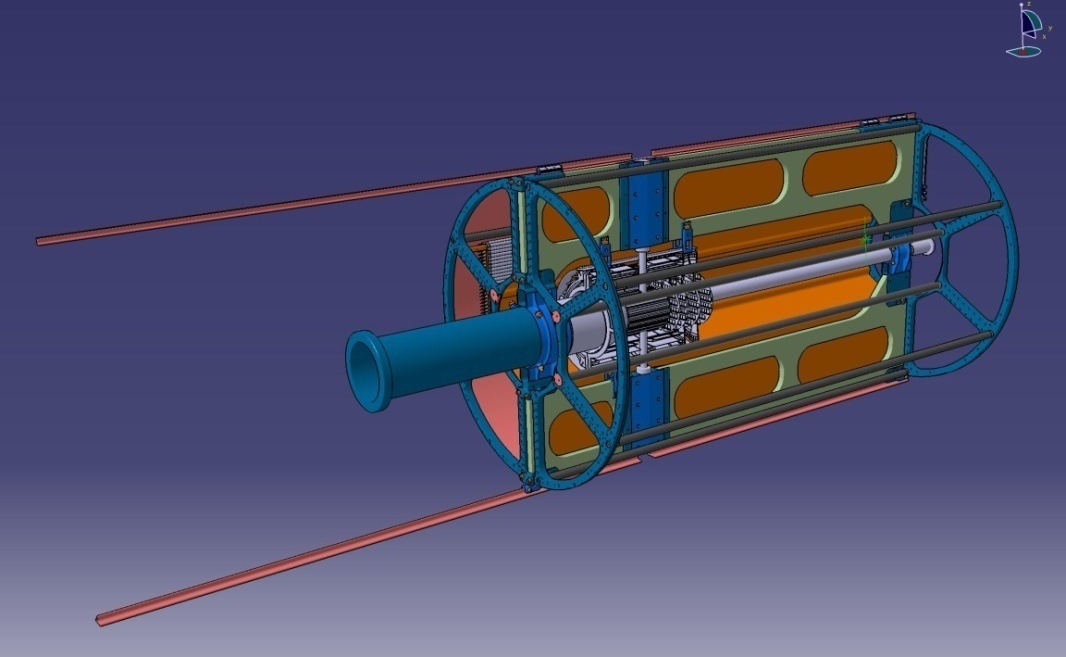 - New geometry -
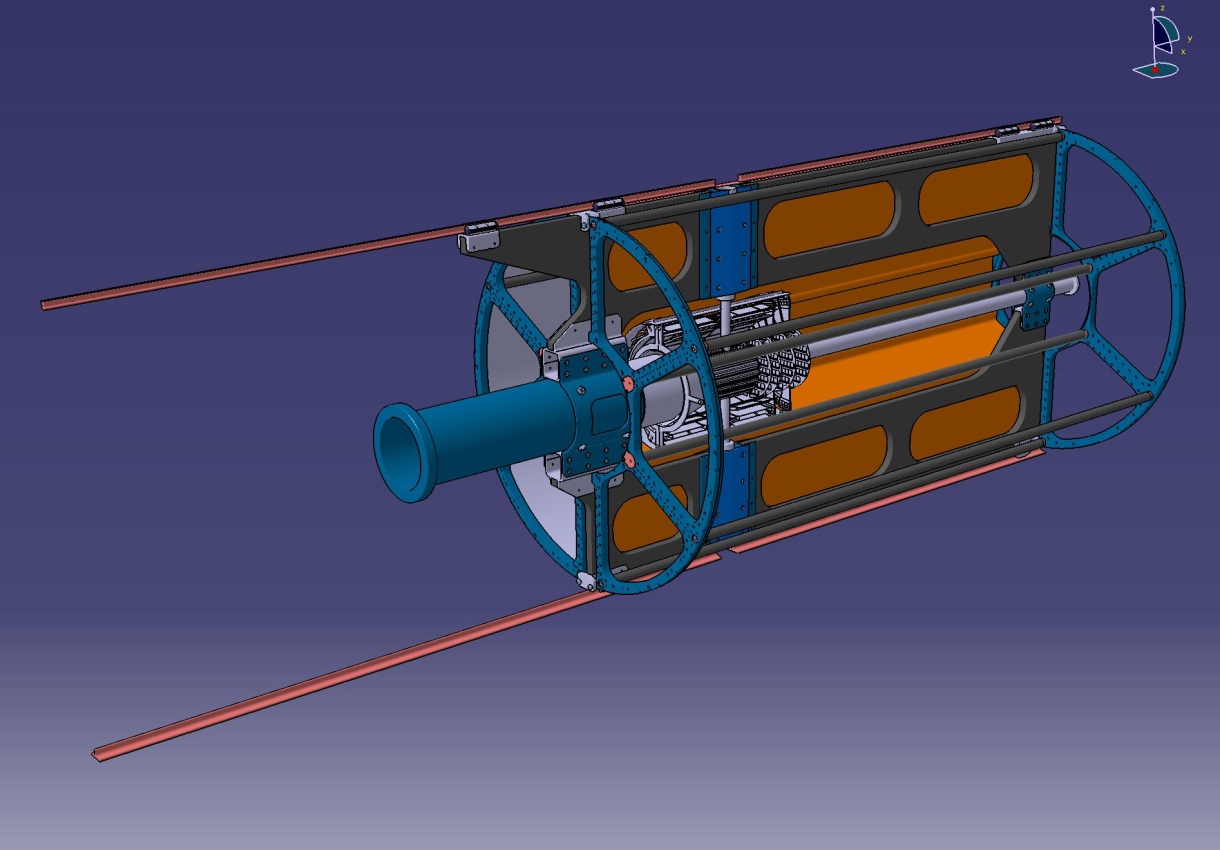 - Old geometry -
A sort of “nose” will be realized on the backward upper side.
4
Julich - September 2009 - D.Orecchini
- CENTRAL SUPPORT FRAME -
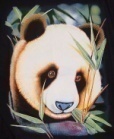 INFN-LNF - SPAS
THE  REASON  IS: 
TO  PREVENT  THE  ROTATION  OF  THE  FRAME,  DUE  TO THE  EXTERNAL  LOAD  OF  THE  “PIPE  FLANGE  PLUS  THE  VACUUM  PUMP” -
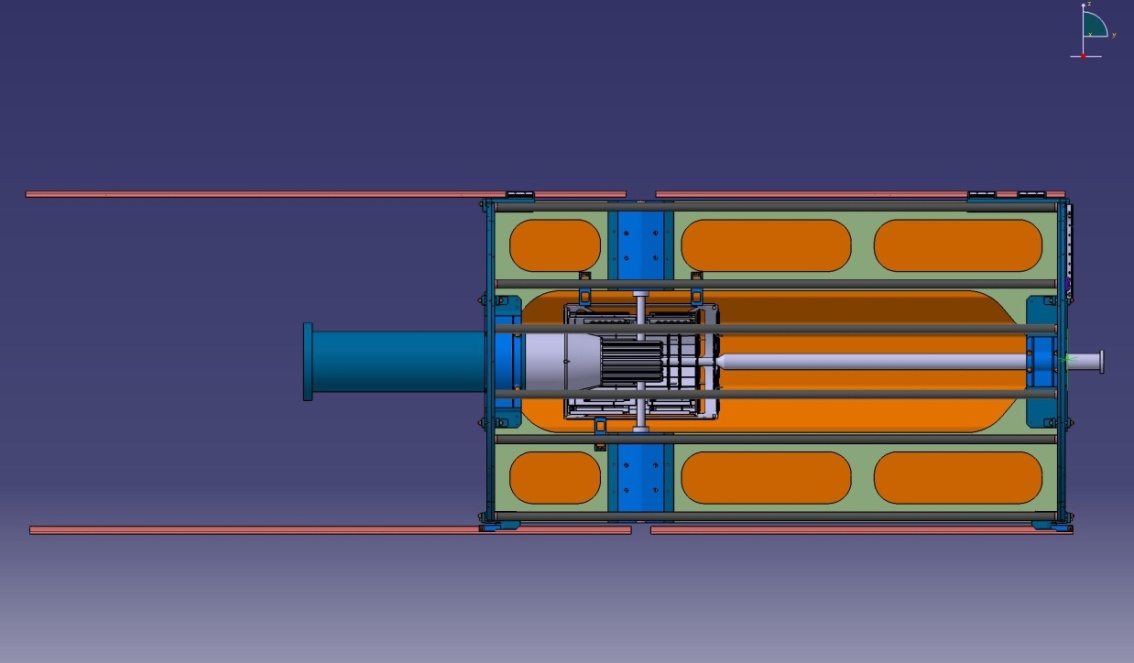 - New geometry -
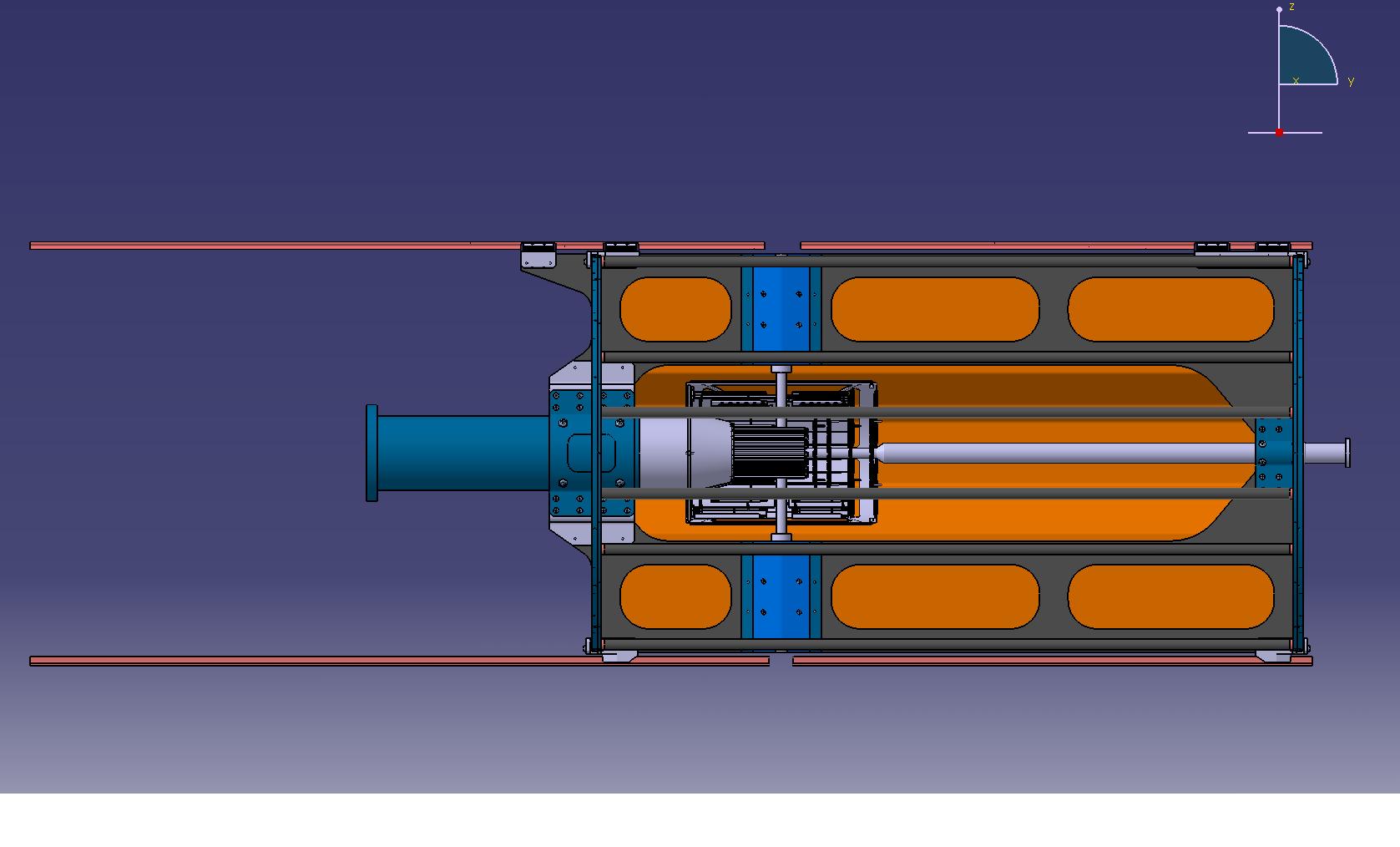 - Old geometry -
?
Flange plus Vacuum Pump load.
?
5
Julich - September 2009 - D.Orecchini
- CENTRAL SUPPORT FRAME -
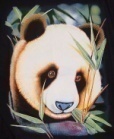 INFN-LNF - SPAS
NB: The items  that must be better to develop  before the construction of the 
             frame prototype (in  agreement with the involved  peaple ) are:

          - the connection points with the target pipe and the beam pipe and the  
                       related functional and structural verifications.
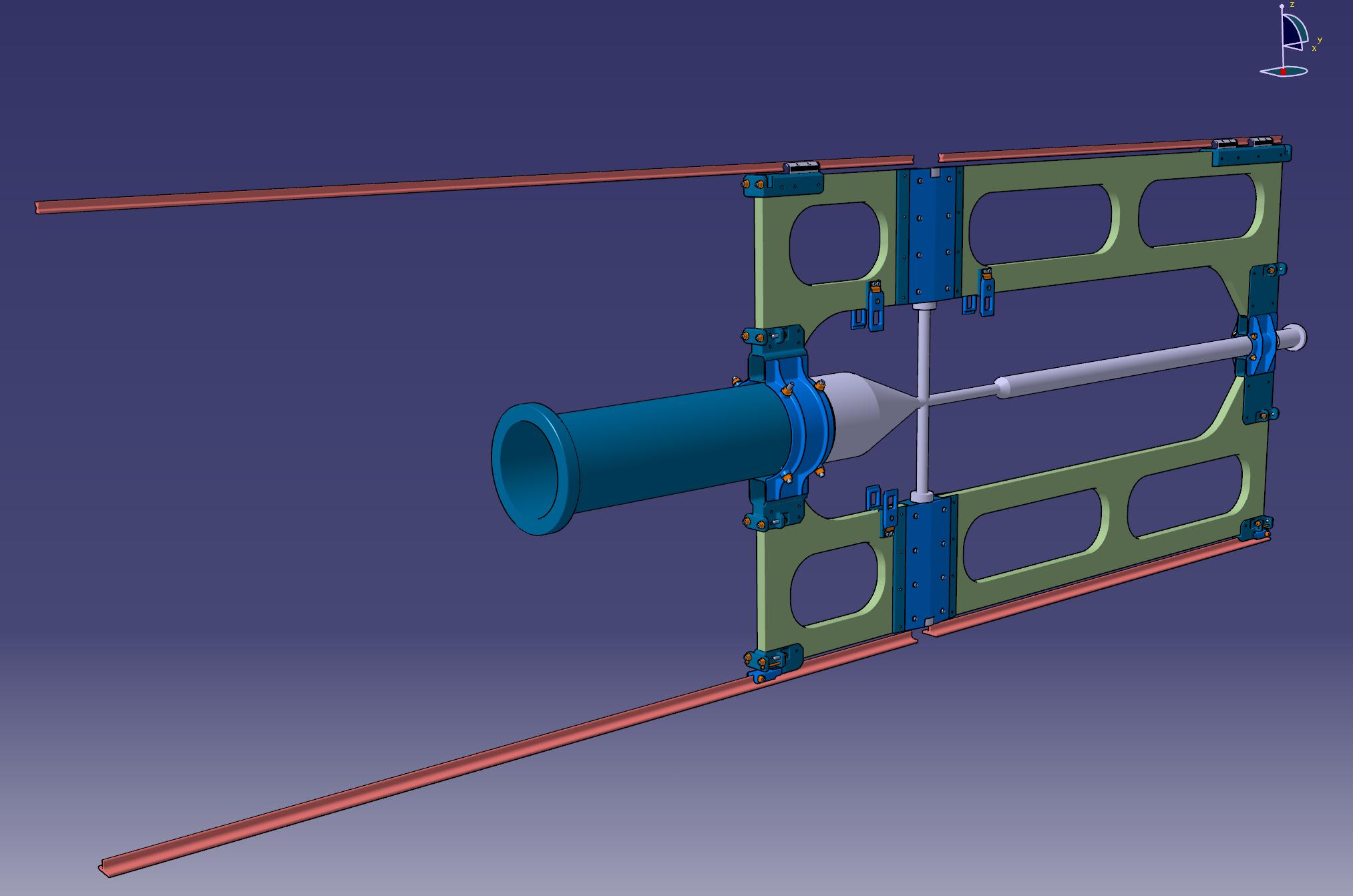 6
Julich - September 2009 - D.Orecchini
- S_TUBES TRACKER MAIN DIMENSIONS -
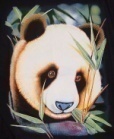 INFN-LNF - SPAS
- JUST  TO  REMEMBER -
-”Up and Down Rails” outer encumbrance: 893mm.
     (Inserting System)
- S_TUBES TRACKER: main dimensions inside the target spectrometer.
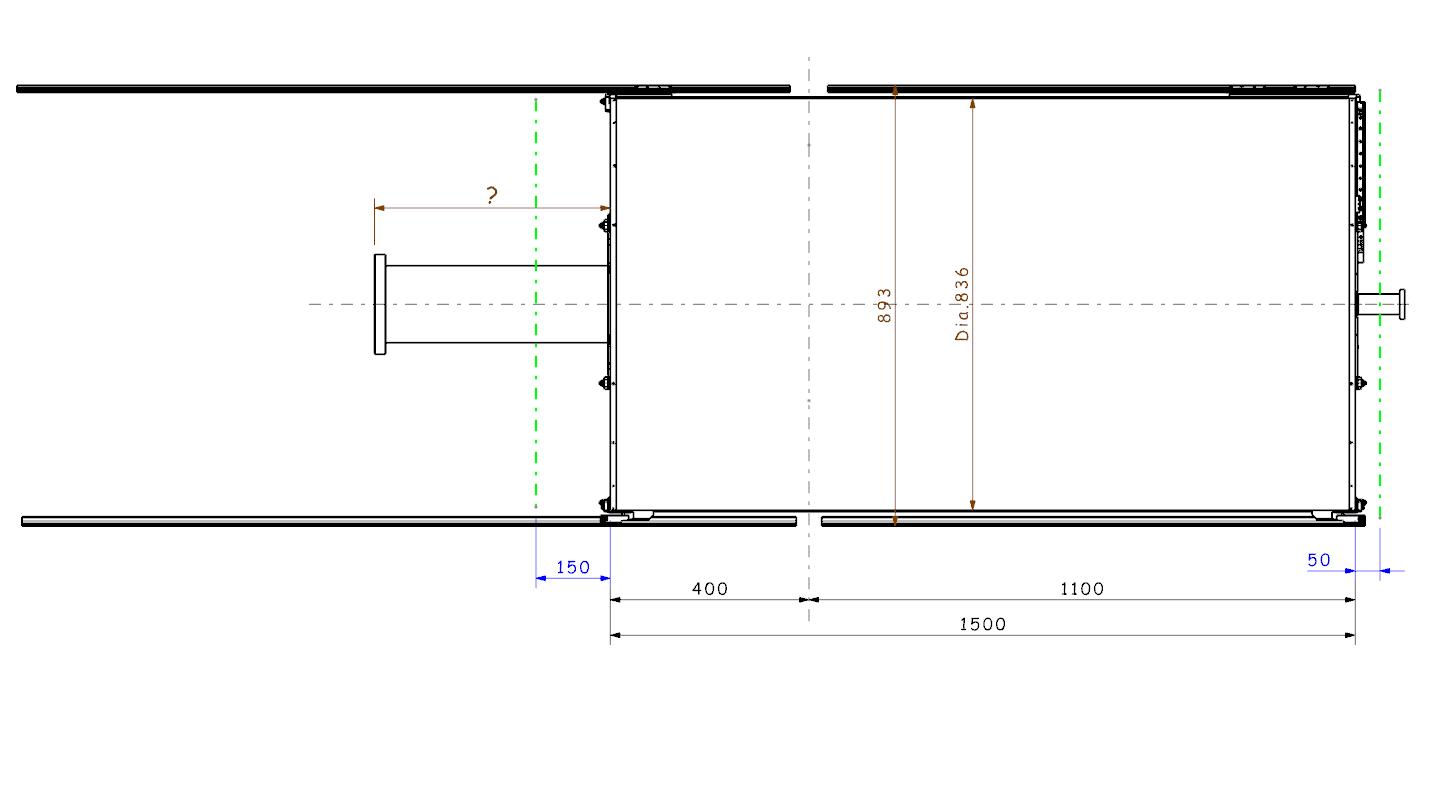 -ST_Tracker: diam. 836mm.
-Electronics system encumbrance: 150mm.
-Gas system encumbrance: 50-60mm.
7
Julich - September 2009 - D.Orecchini
- S_TUBES TRACKER DEVELOPMENTS -
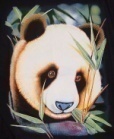 INFN-LNF - SPAS
Has  been  developed  a  completely  new  system  for  what  concern:

         - the straws end-plug;
         - the connecting “straws modules” elements;
         - the “straws gas supply system “;
         - the mechanical connection on the support structure.
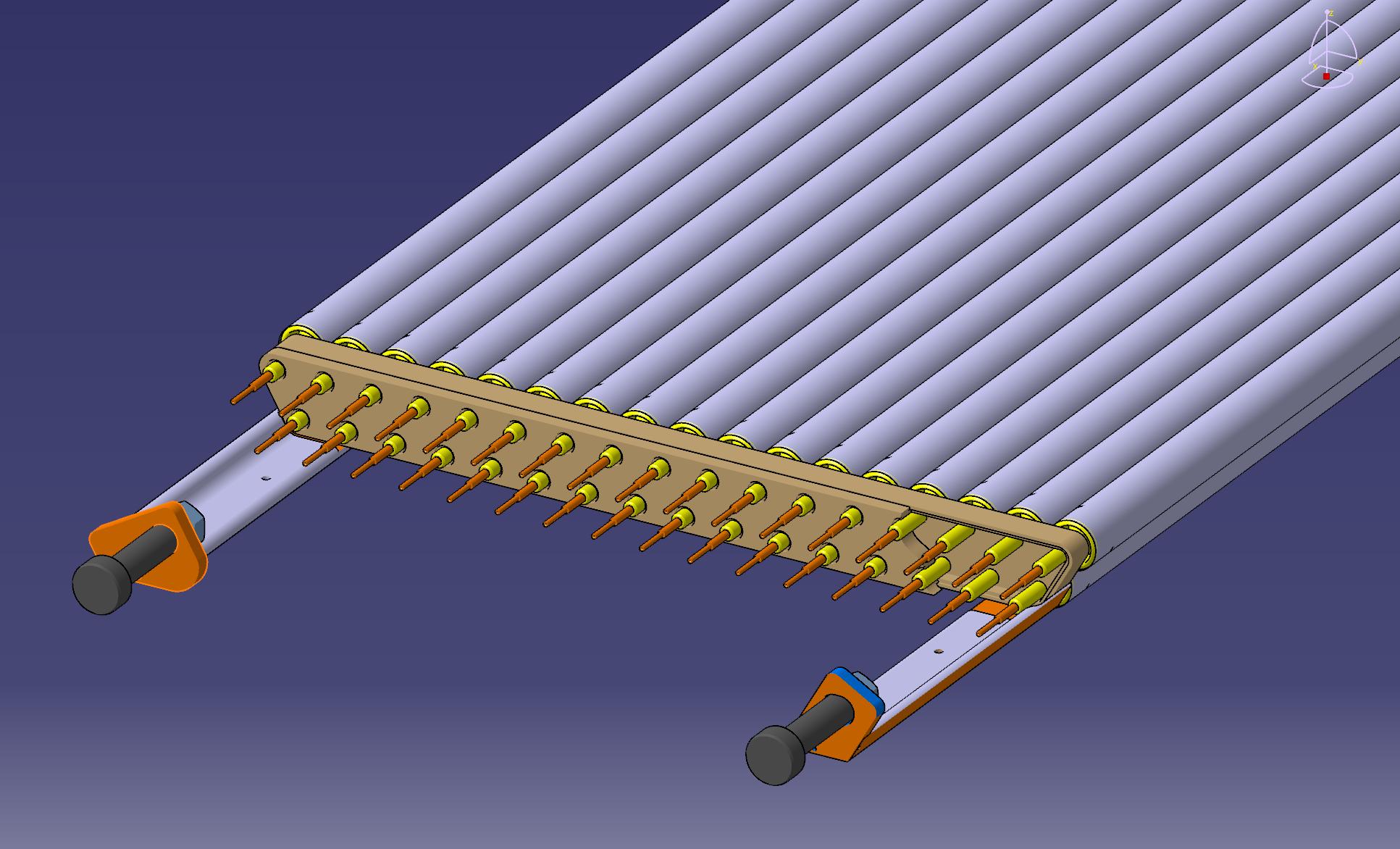 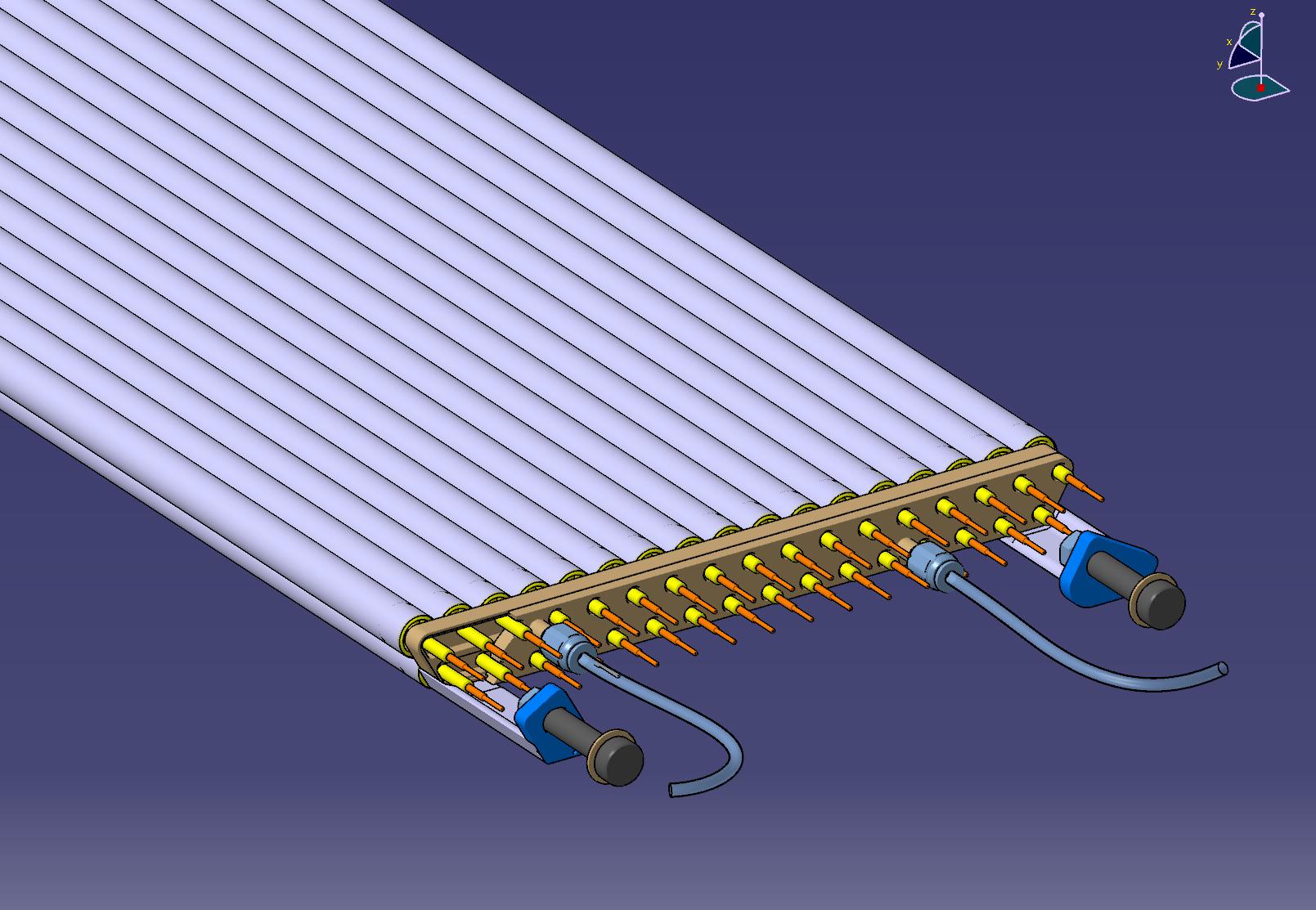 - New “straws gas-supply” -
9
Julich - September 2009 - D.Orecchini
- S_TUBES TRACKER DEVELOPMENTS -
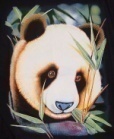 INFN-LNF - SPAS
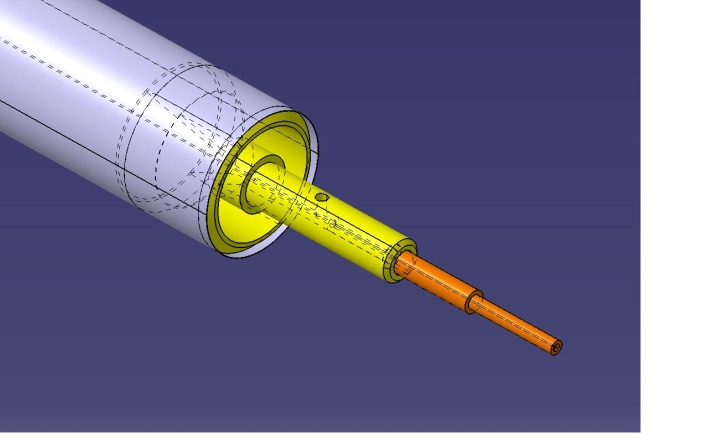 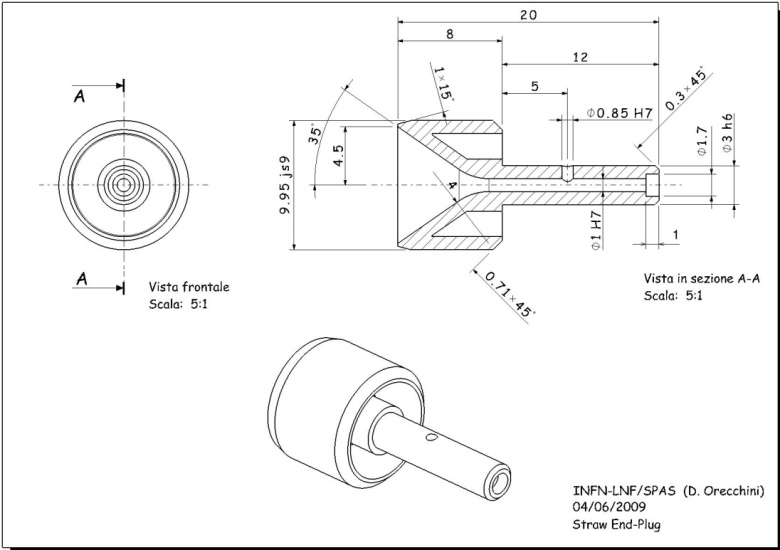 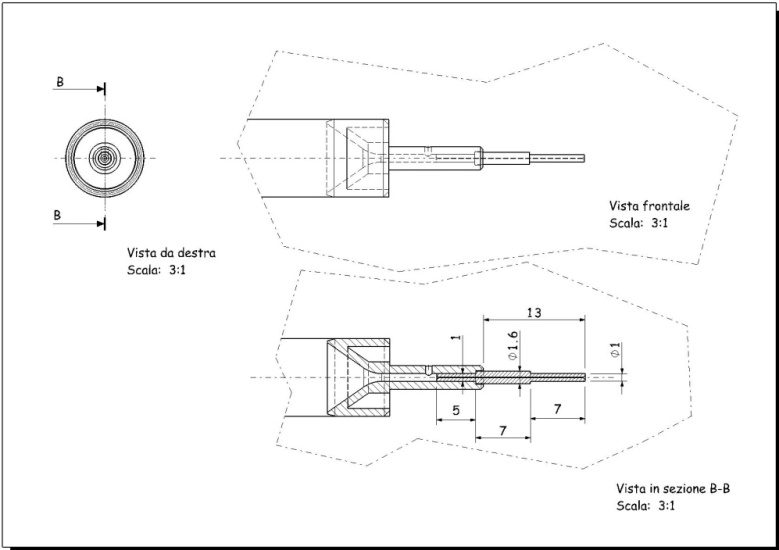 - New “straw end-plug” -
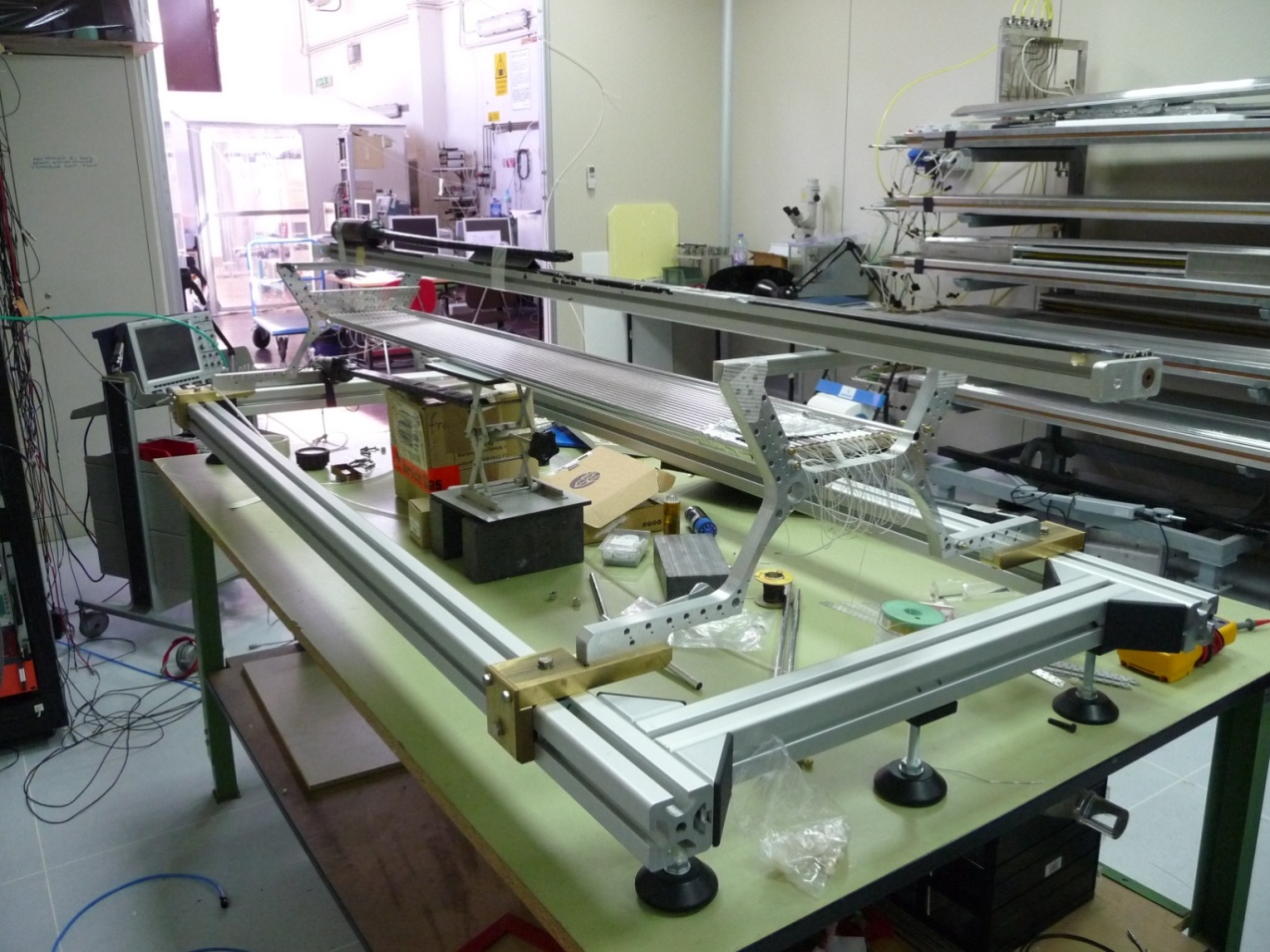 The new components are under construction  or under  
               development. 

 In the next months are planned a series of tests.
10
Julich - September 2009 - D.Orecchini
- NEXT STEPS -
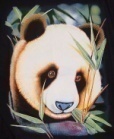 INFN-LNF - SPAS
- CENTRAL TRACKER AUXILIARY SUPPORT STRUCTURE -
The “Central Tracker auxiliary Support  Structure”  prototype  is  going  
          to be realized in LNF workshop. 

- The start of construction has been planned within october.
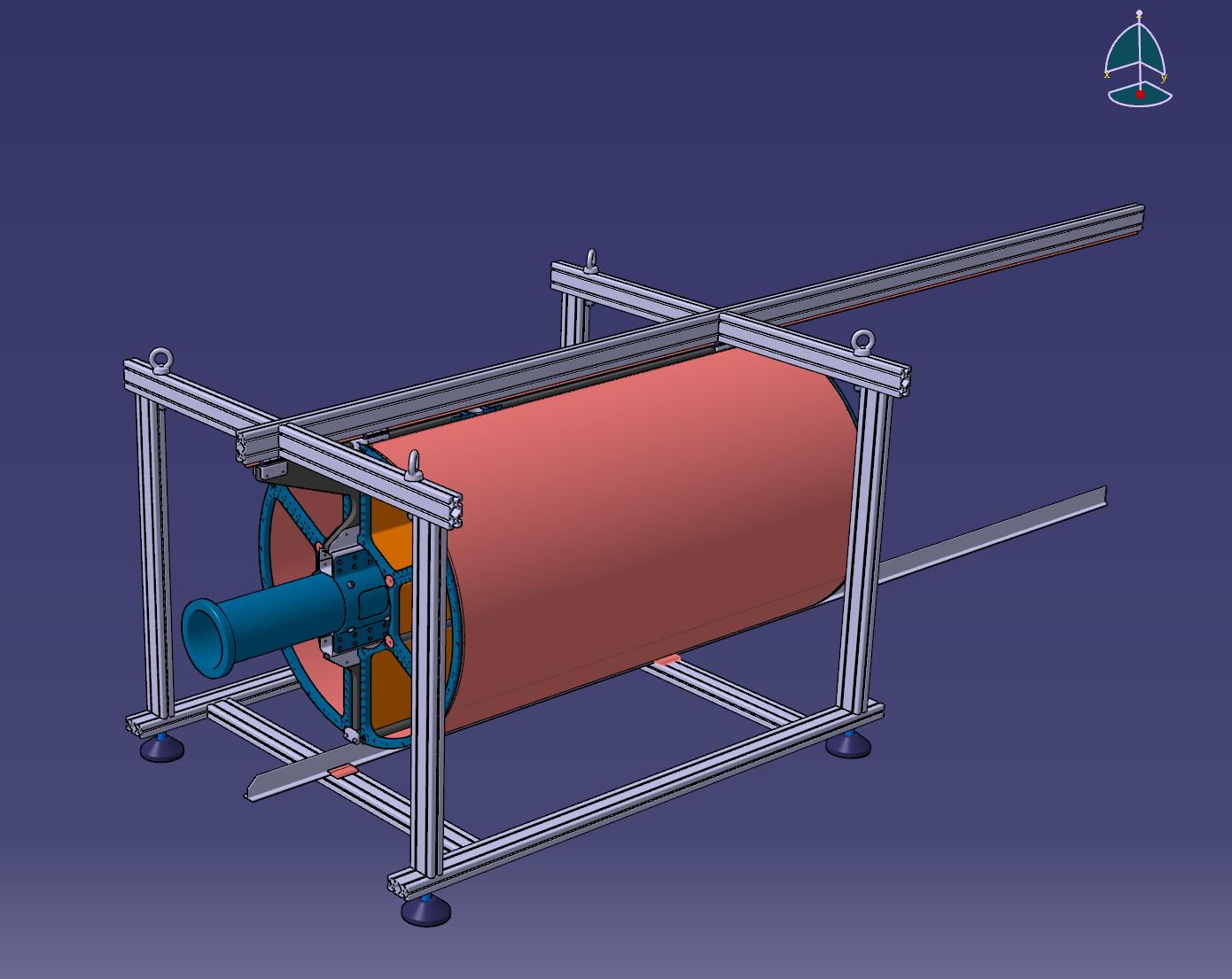 11
Julich - September 2009 - D.Orecchini